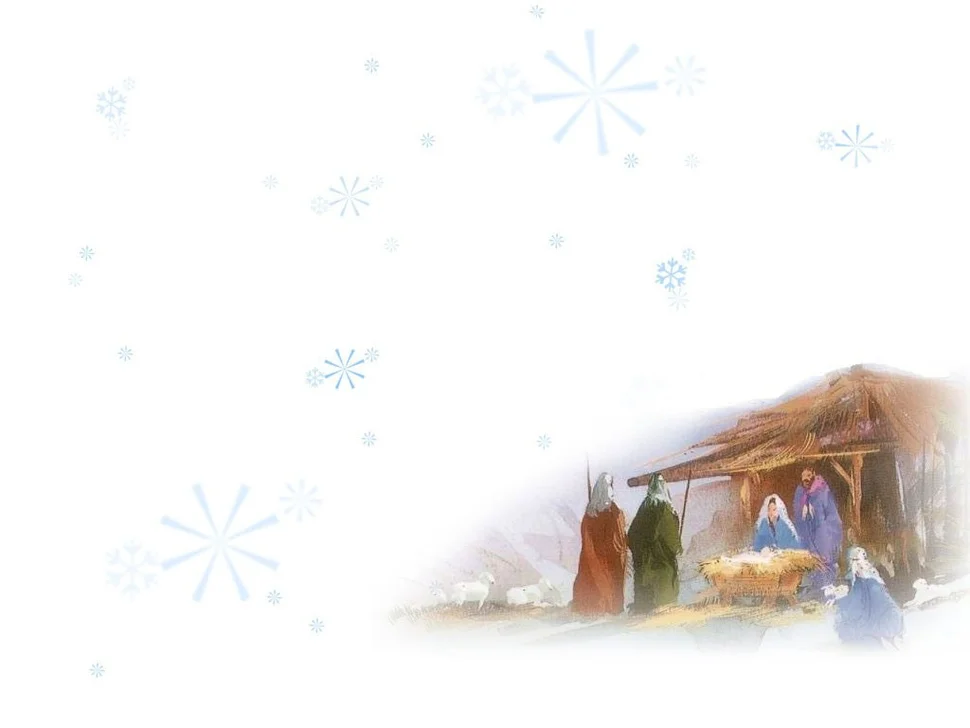 МБДОУ г. Иркутска детского сада №115

«Рождественские  каникулы»Народные праздники и традиции


Проектная деятельностьБанк информационно- выставочного материала подготовила воспитатель Максимова Александра Сергеевна
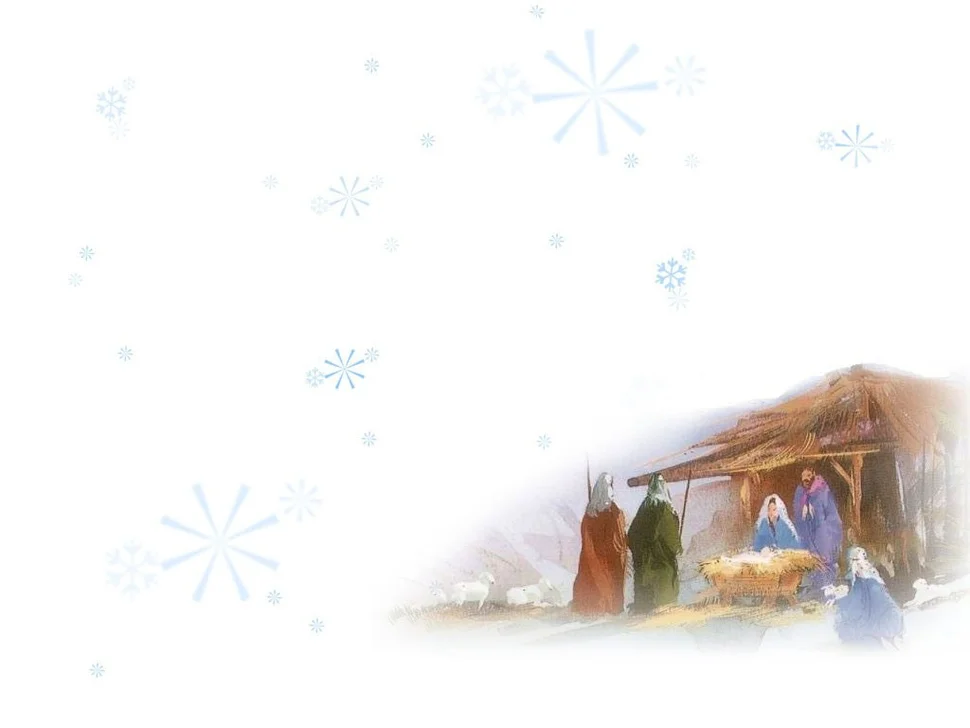 Цели и задачи
Цель: Изучить история возникновения, традиции и обычаи празднования Рождества
В соответствии с целью проекта поставлены следующие задачи:
1. Организация активного отдыха детей.
2. Формирование и развитие представлений о культуре и народных традициях празднования Рождества.
3. Создание условий для развития творческих способностей ребенка.
4. Создание условий для формирования коммуникативной компетентности дошкольника
5. Содействовать развитию личностных качеств ребенка: усидчивость, внимательность, старательность.
6. Развивать мелкую моторику и ручные умения в процессе художественно- продуктивной деятельности.
Проектная деятельность группы «Колокольчики»
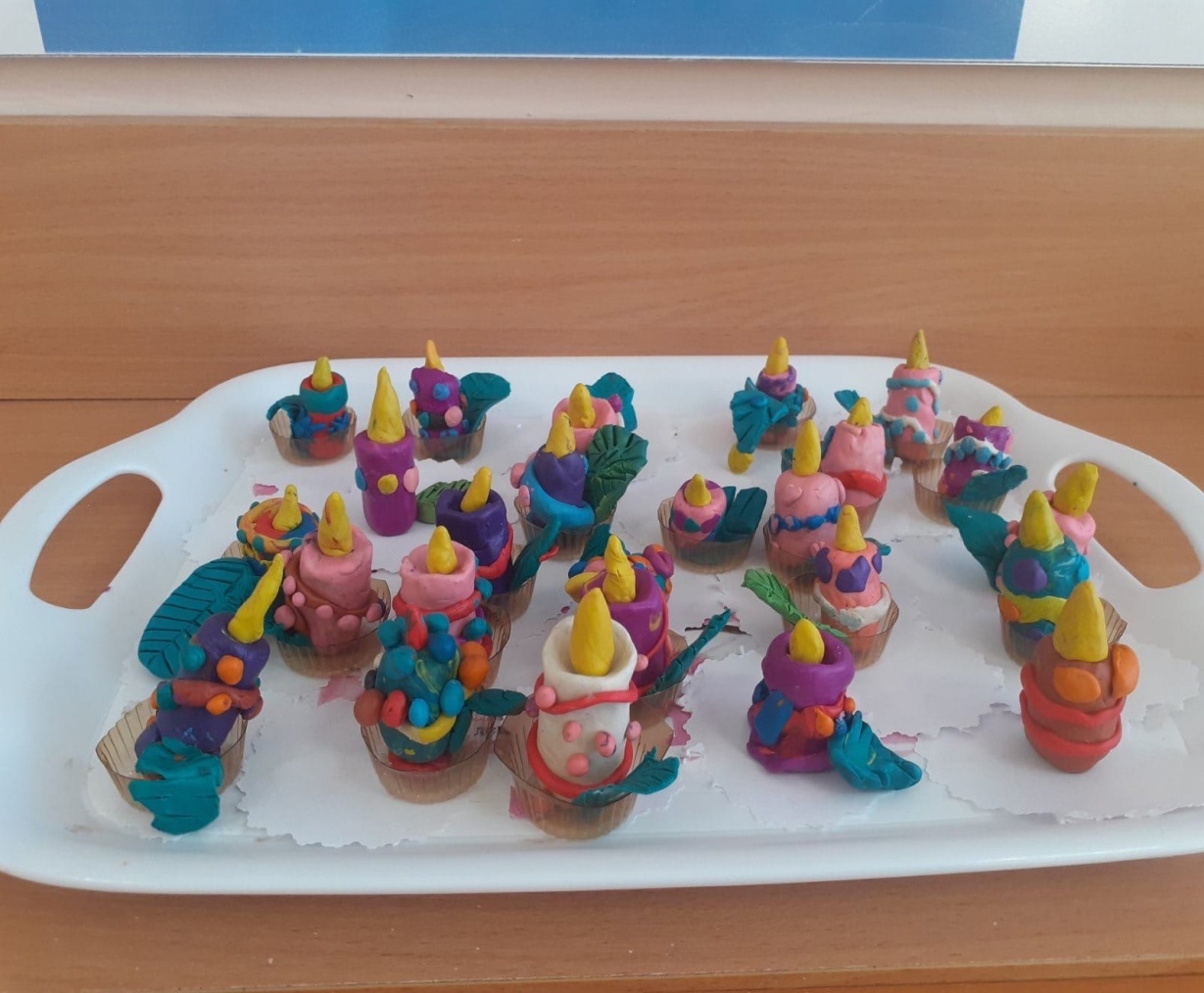 Проектная деятельность группы «Рябинка»
Проектная деятельность группы «Ромашка»
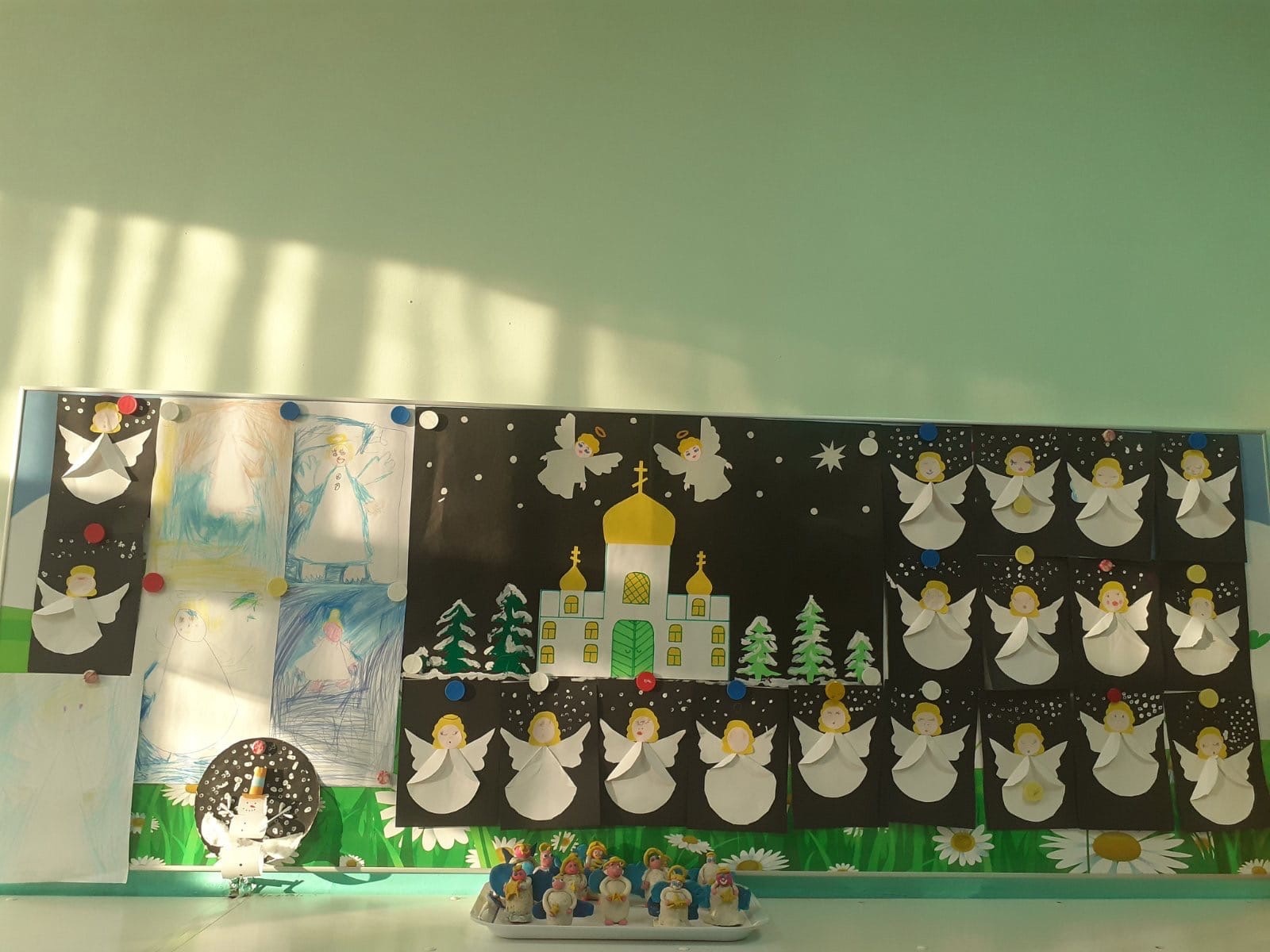 Проектная деятельность группы «Одуванчики»
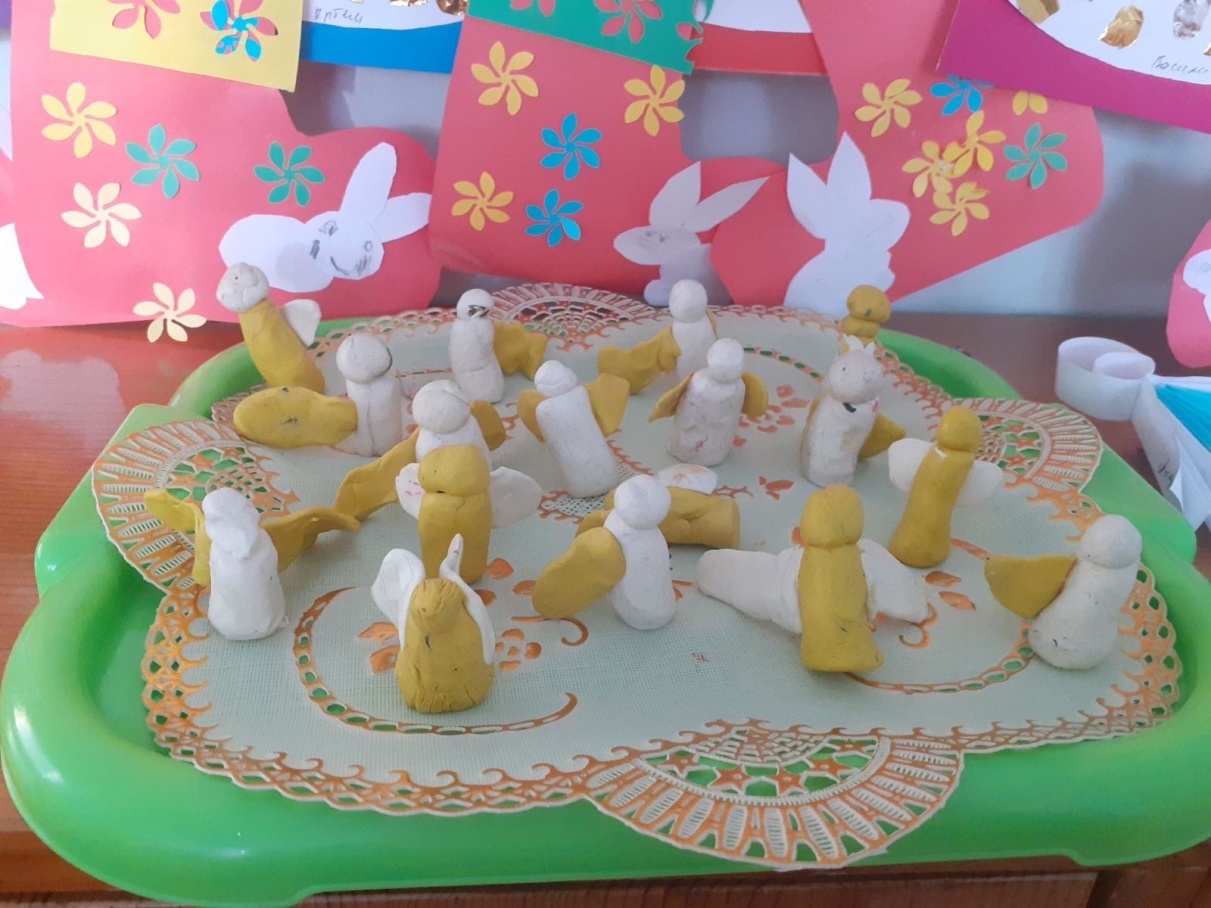 Проектная деятельность группы «Незабудки»
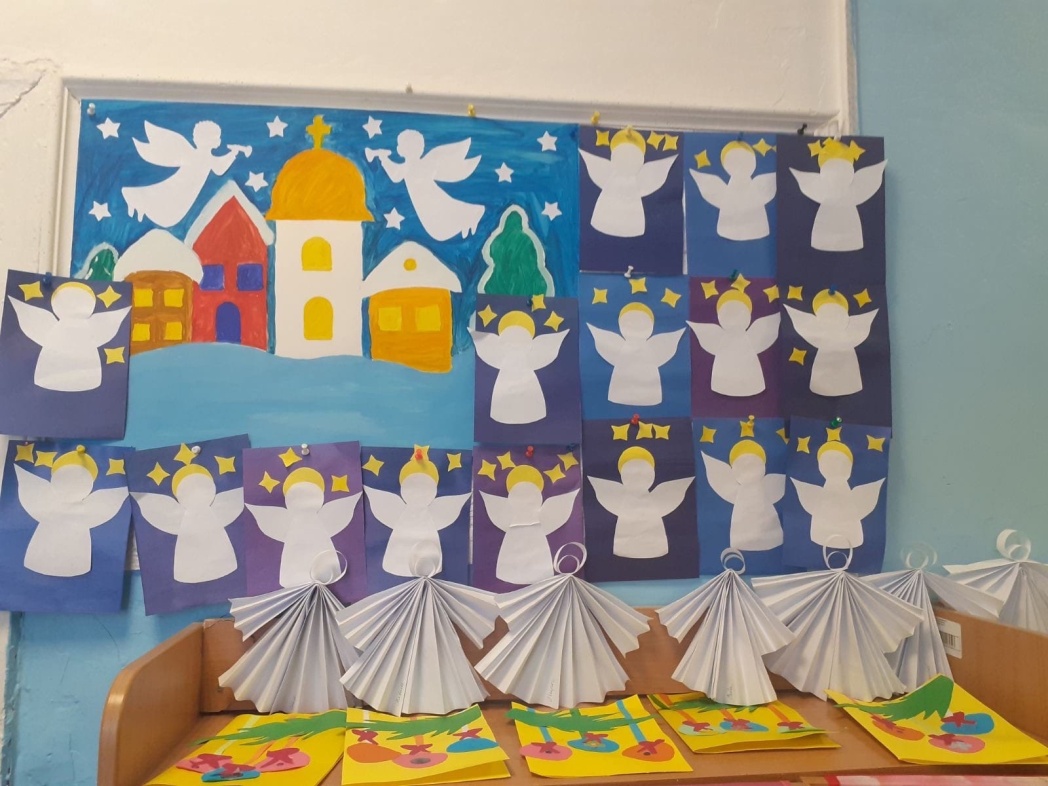 Проектная деятельность группы «Цыплята»
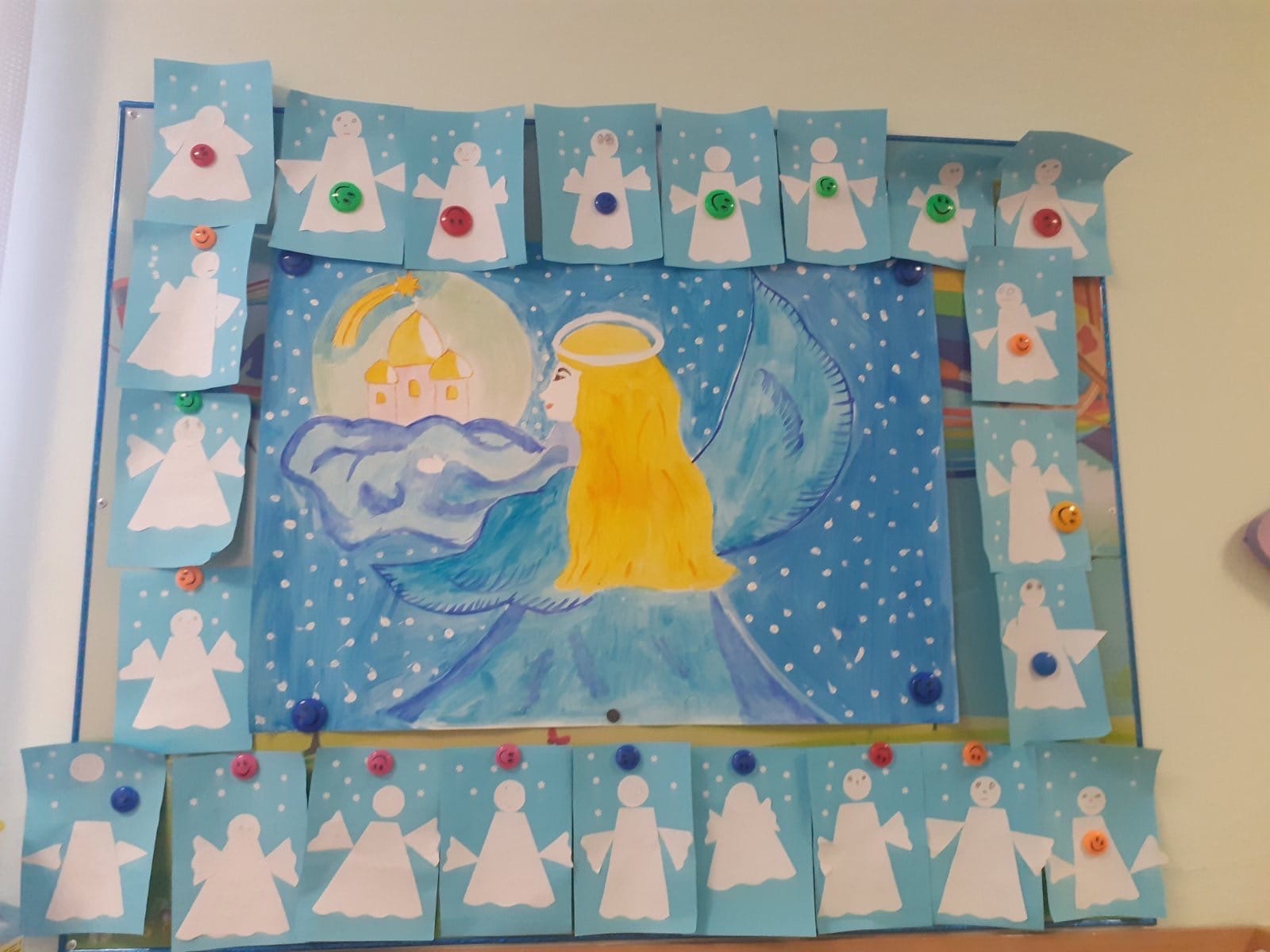 Результаты реализации проекта
Результатом проекта стало колядование детей. Во время подготовки проекта у детей развились личностные качества, усидчивость, внимательность, старательность.
        Значительно повысилась речевая активность детей.
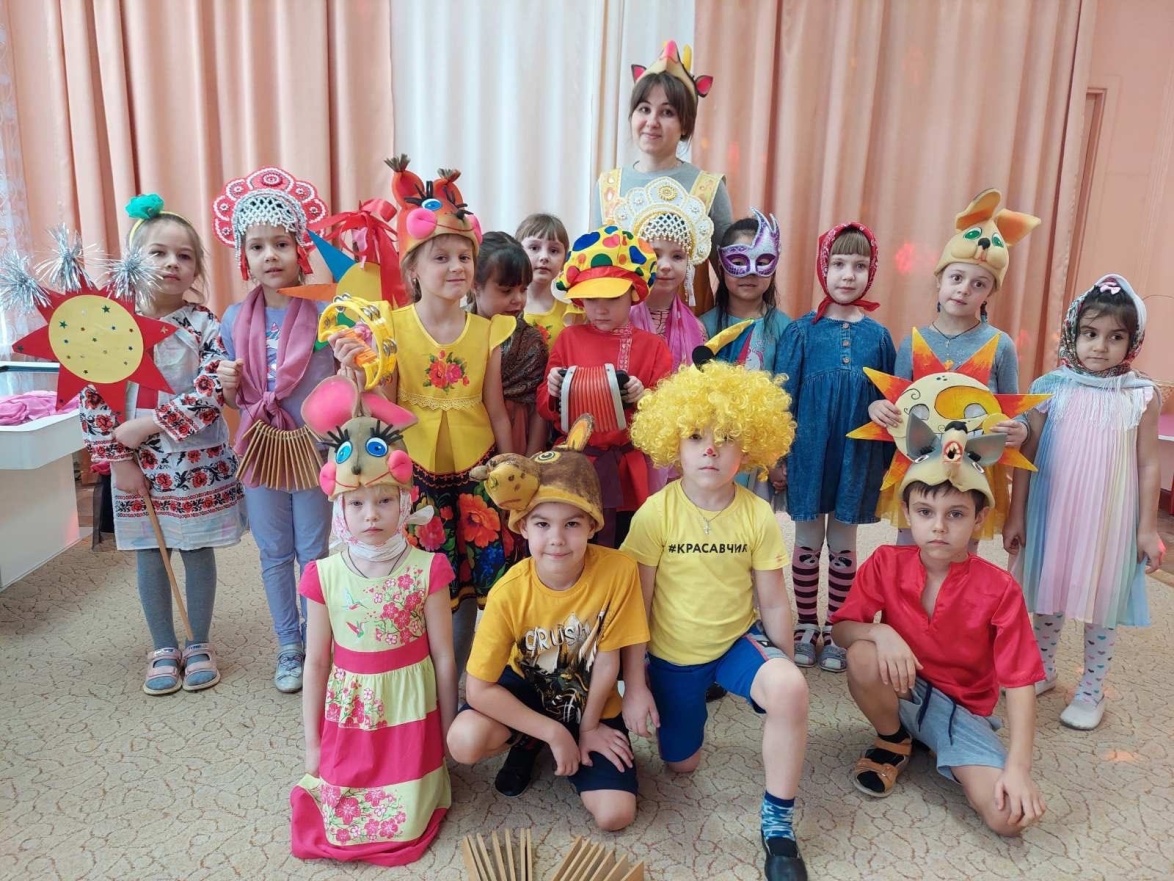